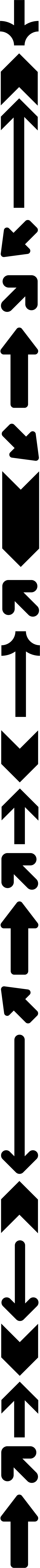 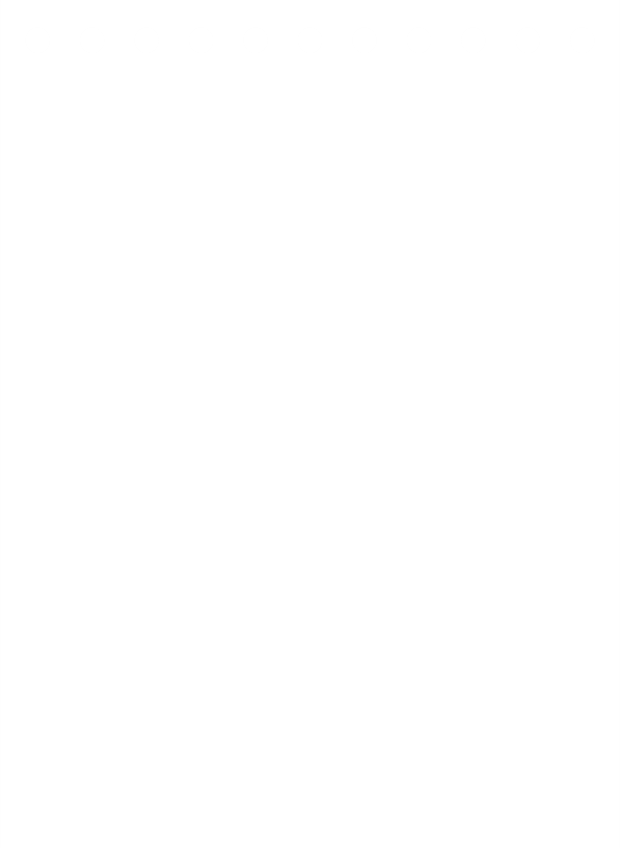 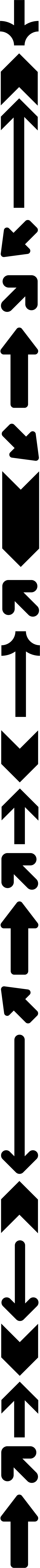 No question is too stupid
4
Know my triggers
Ask if you don’t understand
Keep it private
1
5
3
2
Respectful listening
GROUP 
AGREEMENT
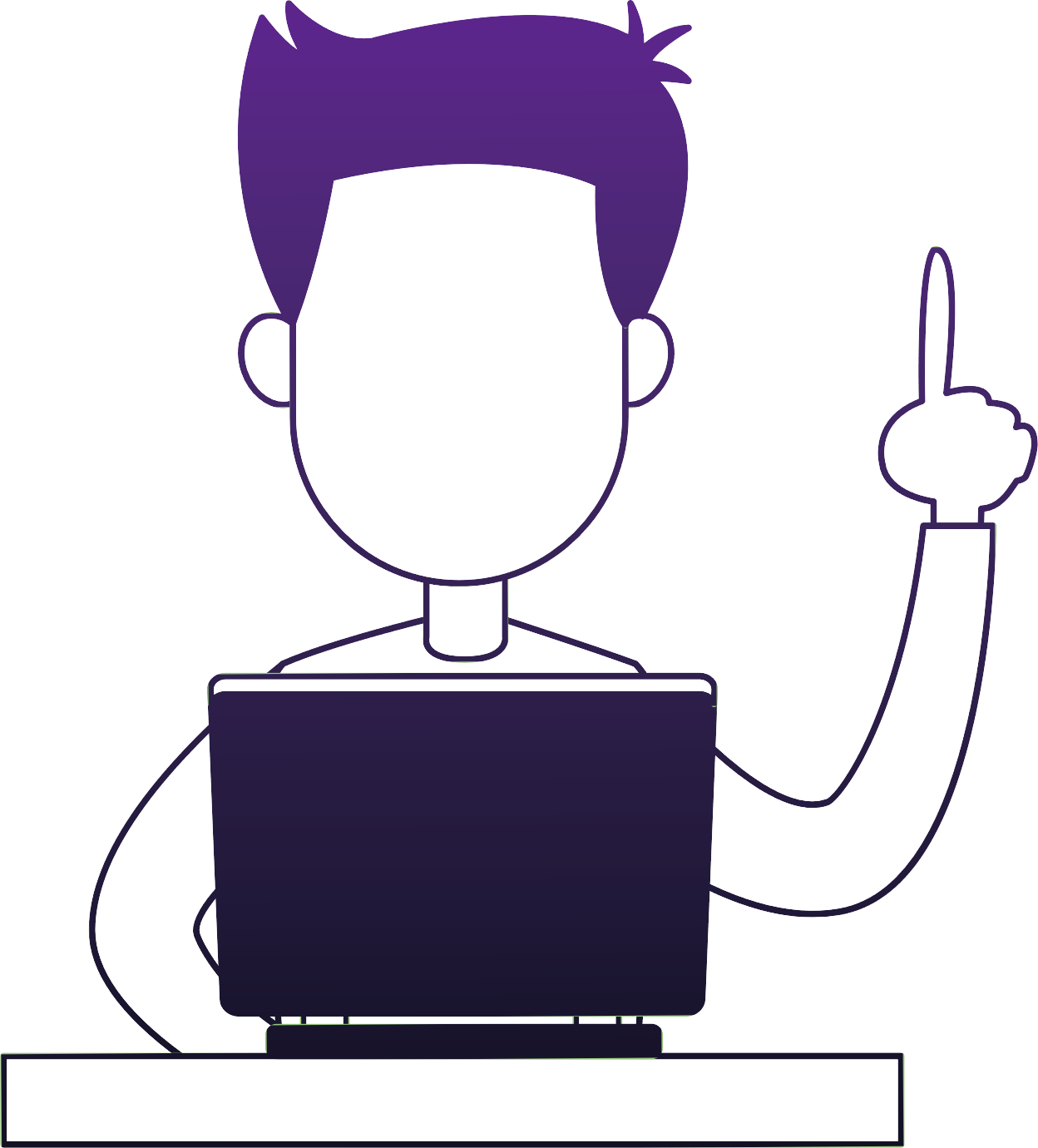 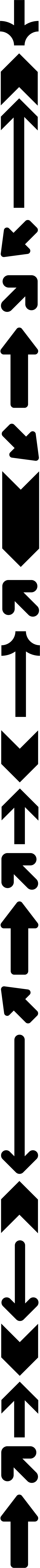 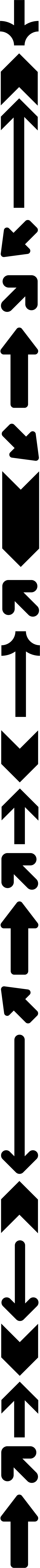 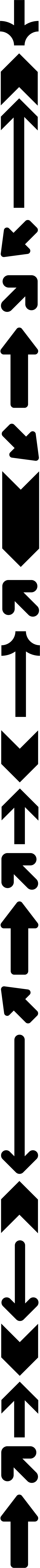 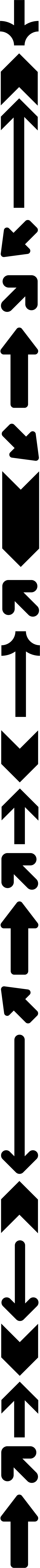 The importance of friends?
Anti-Bullying Week 2023 – Make a Noise About Bullying
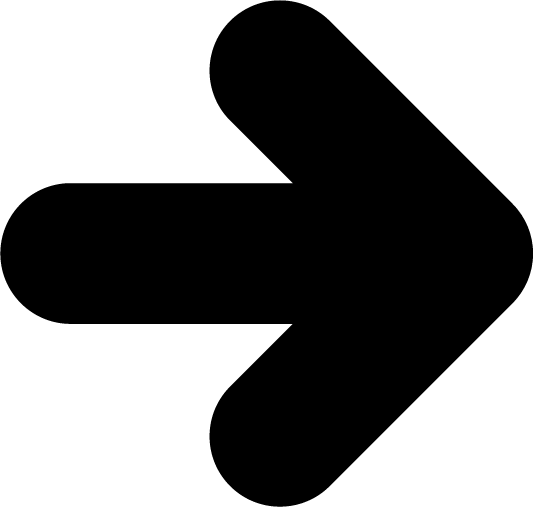 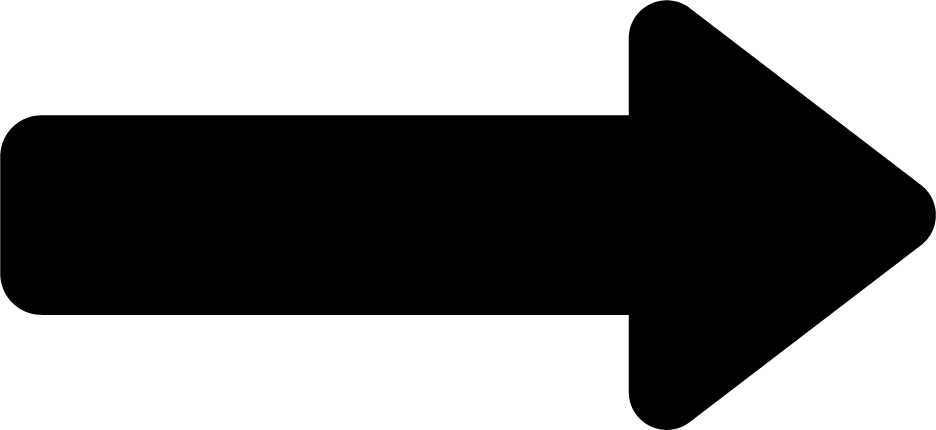 Why are friends important?
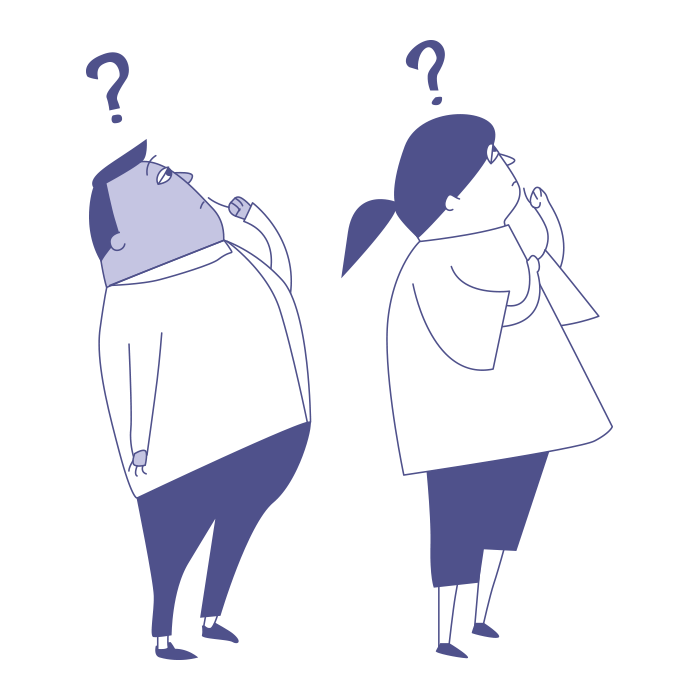 Anti-Bullying Week 2023 – Make a Noise About Bullying
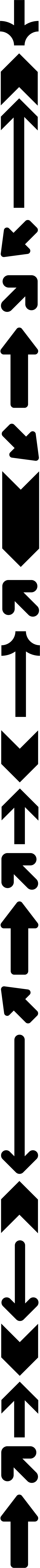 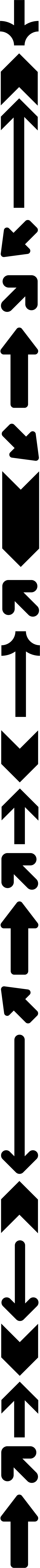 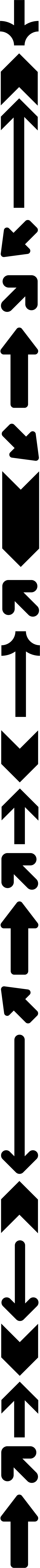 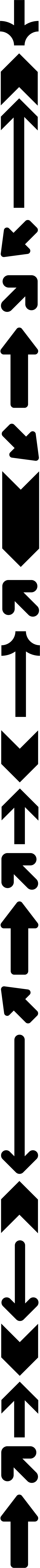 What makes a good friends?
Anti-Bullying Week 2023 – Make a Noise About Bullying
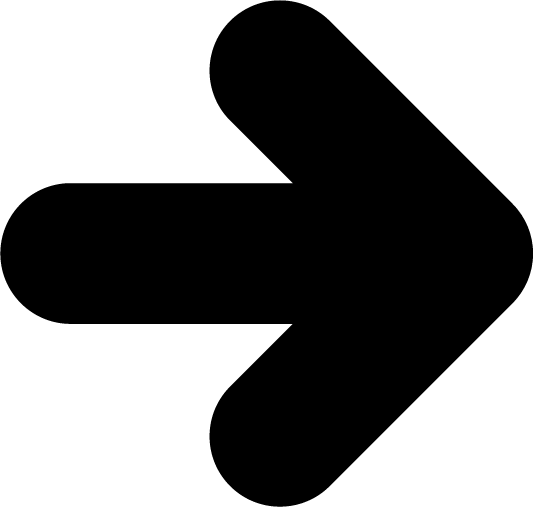 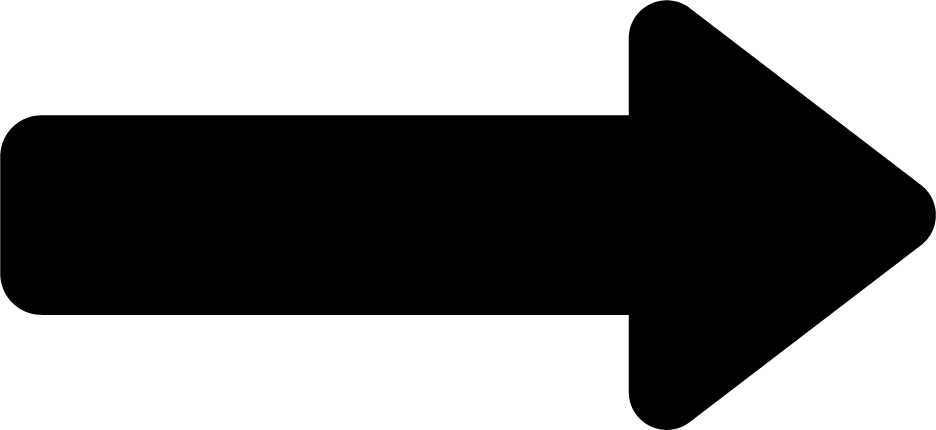 How I keep friends survey
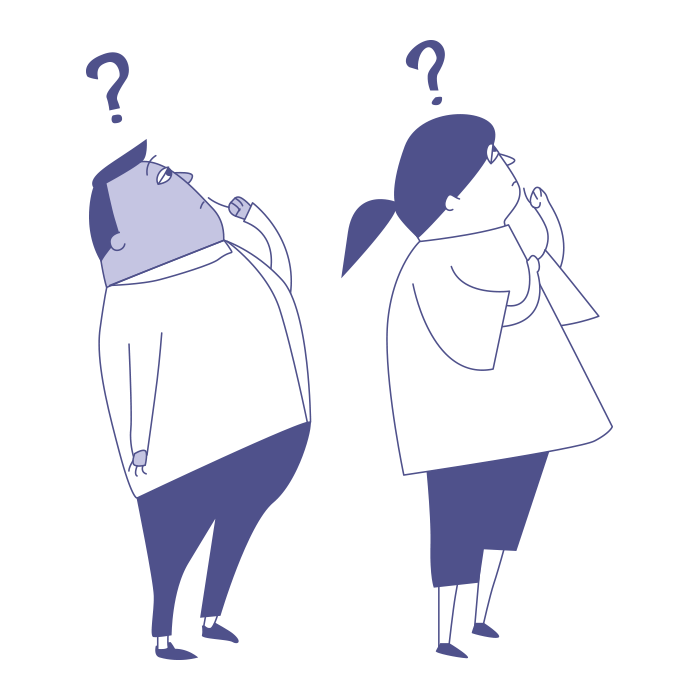 Anti-Bullying Week 2023 – Speak Out About Bullying
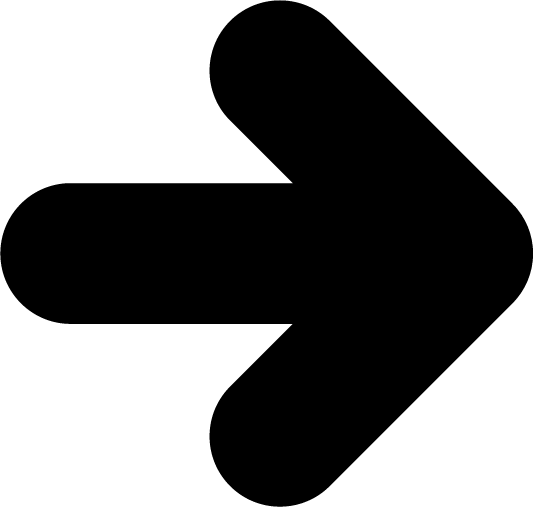 The qualities of a good friend?
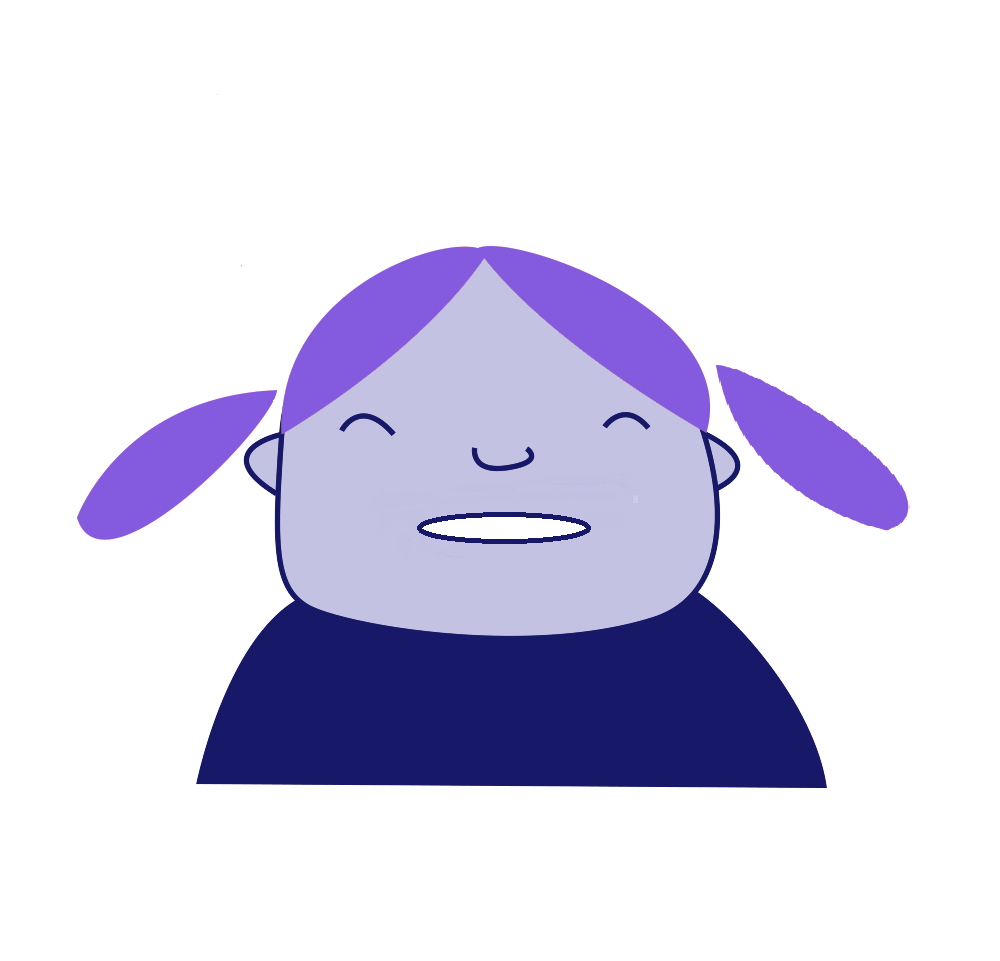 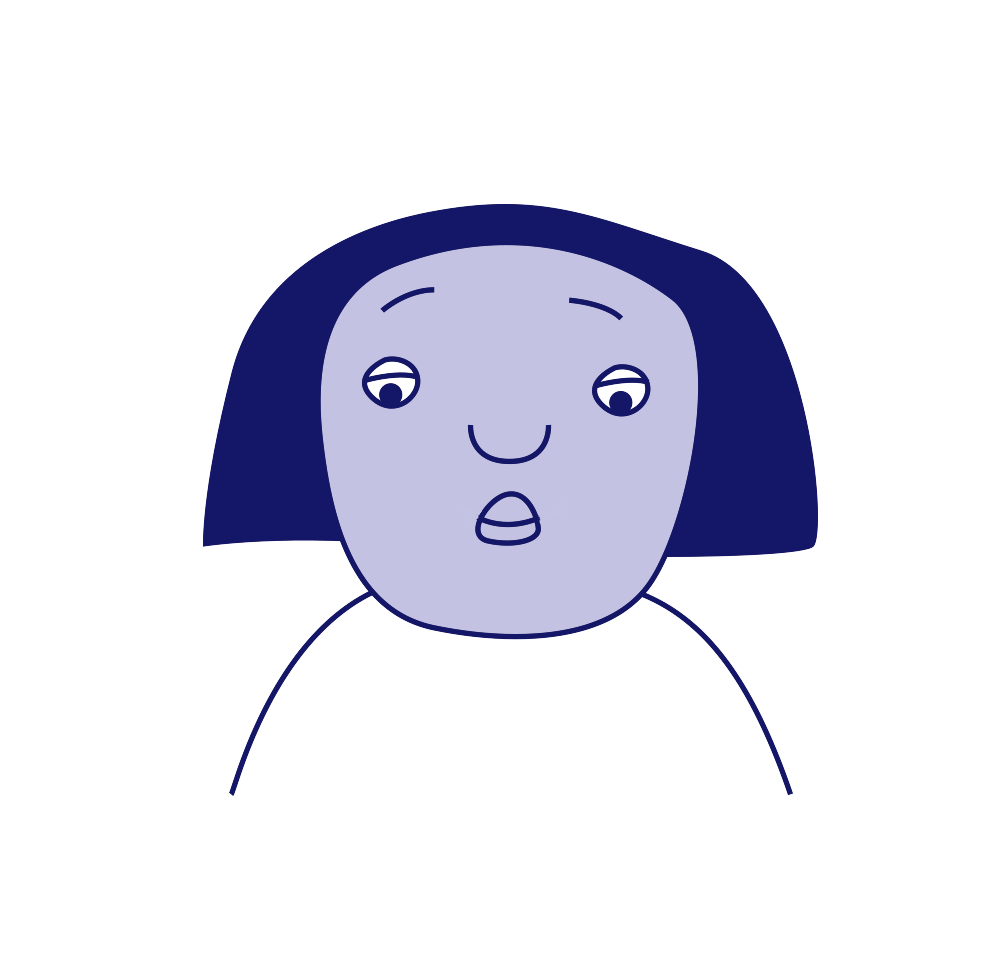 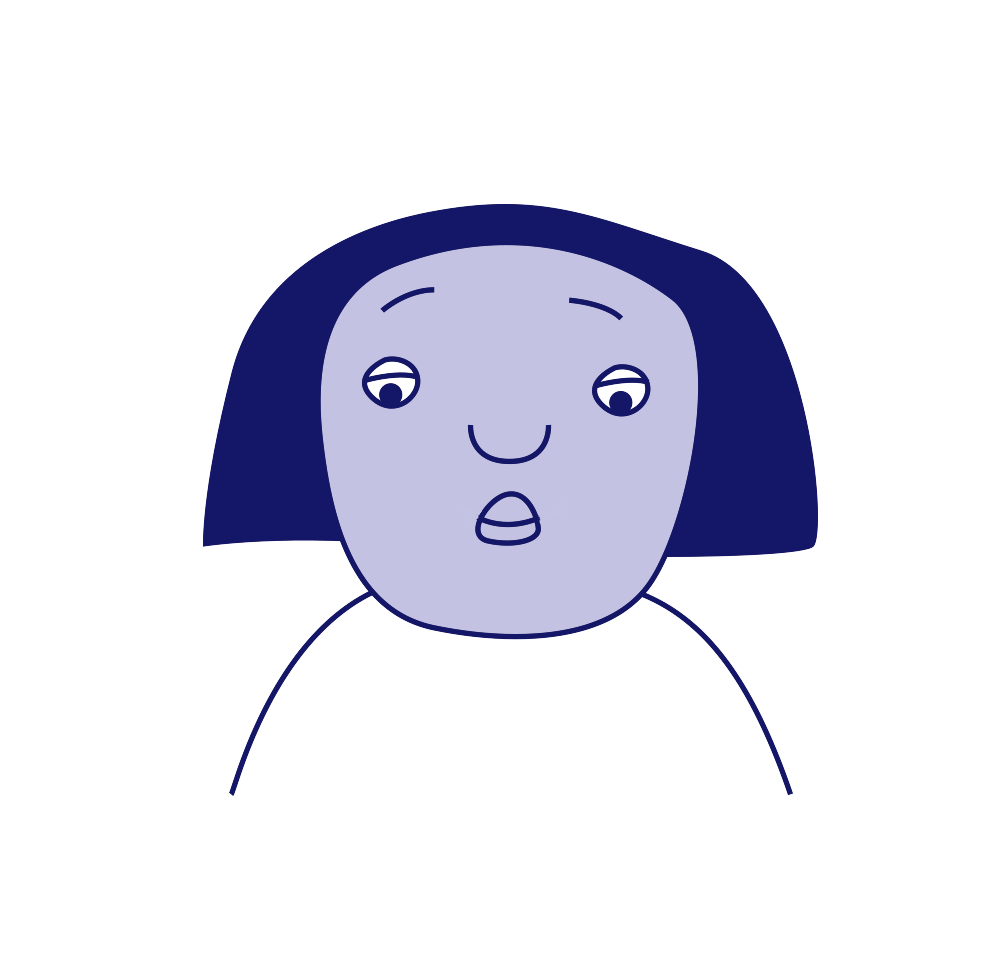 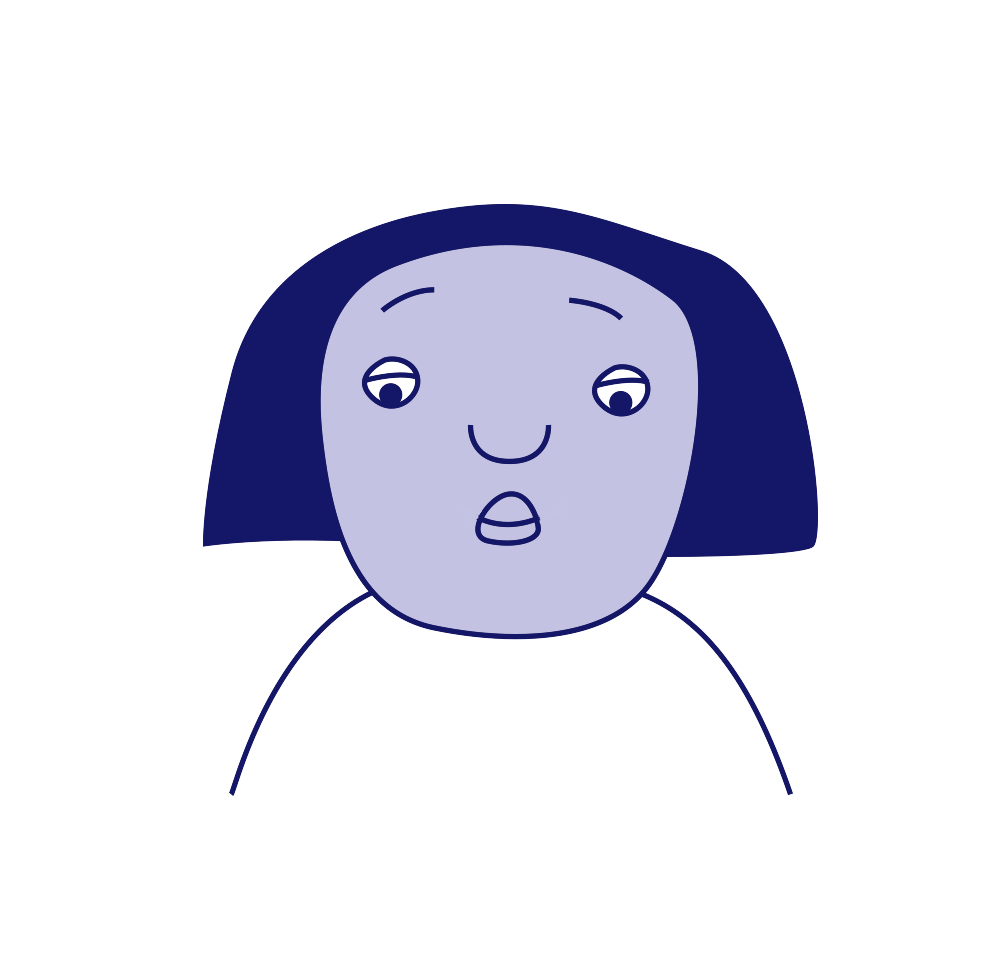 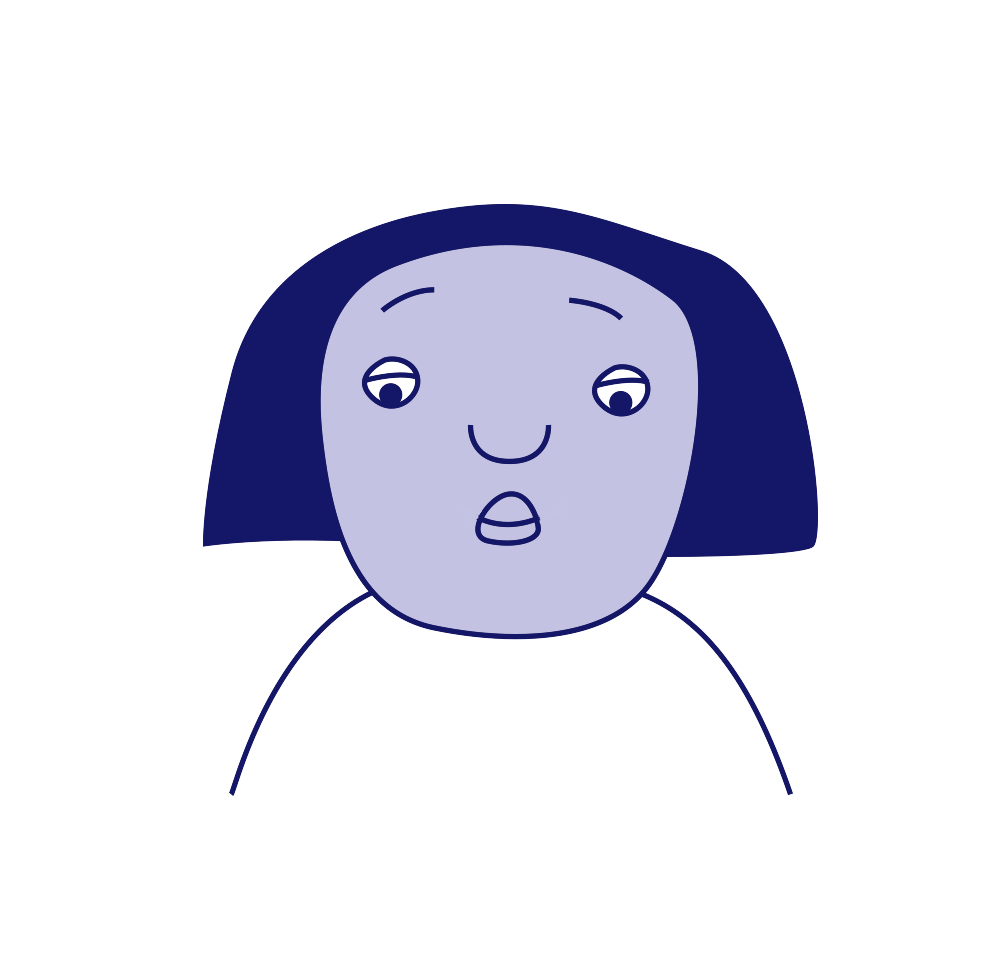 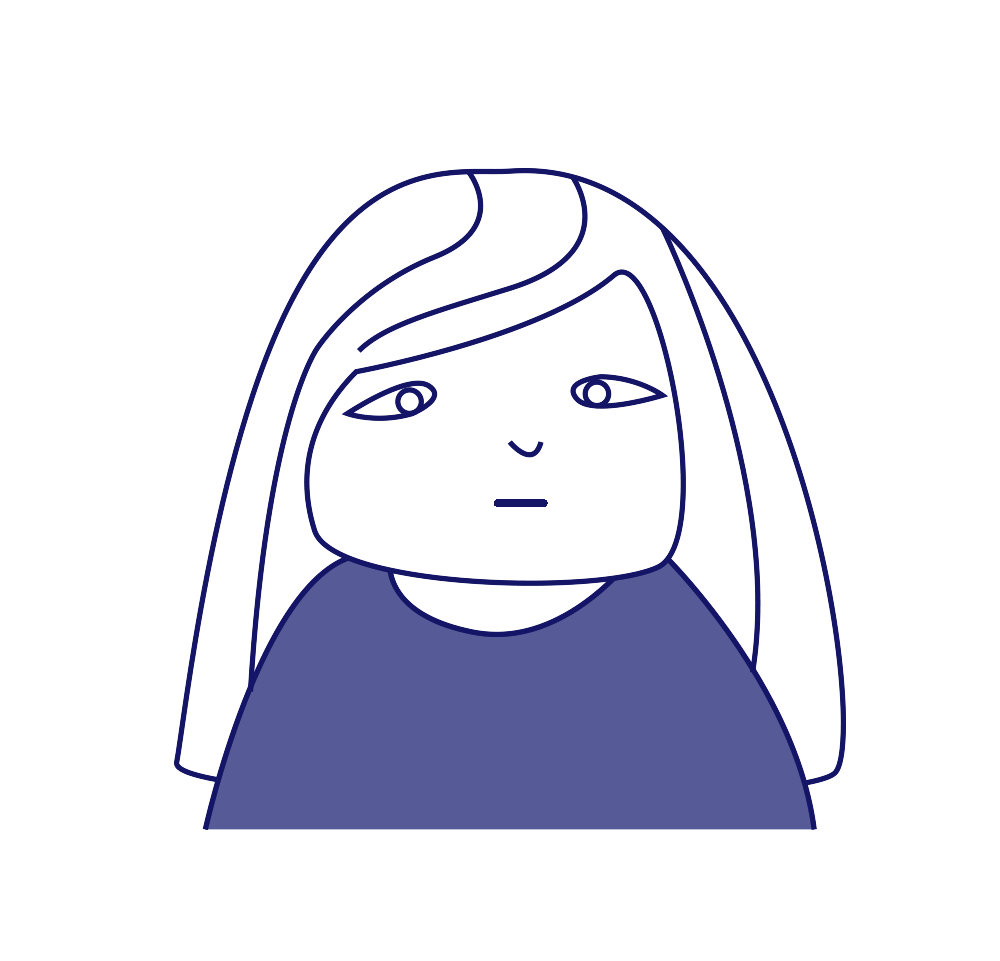 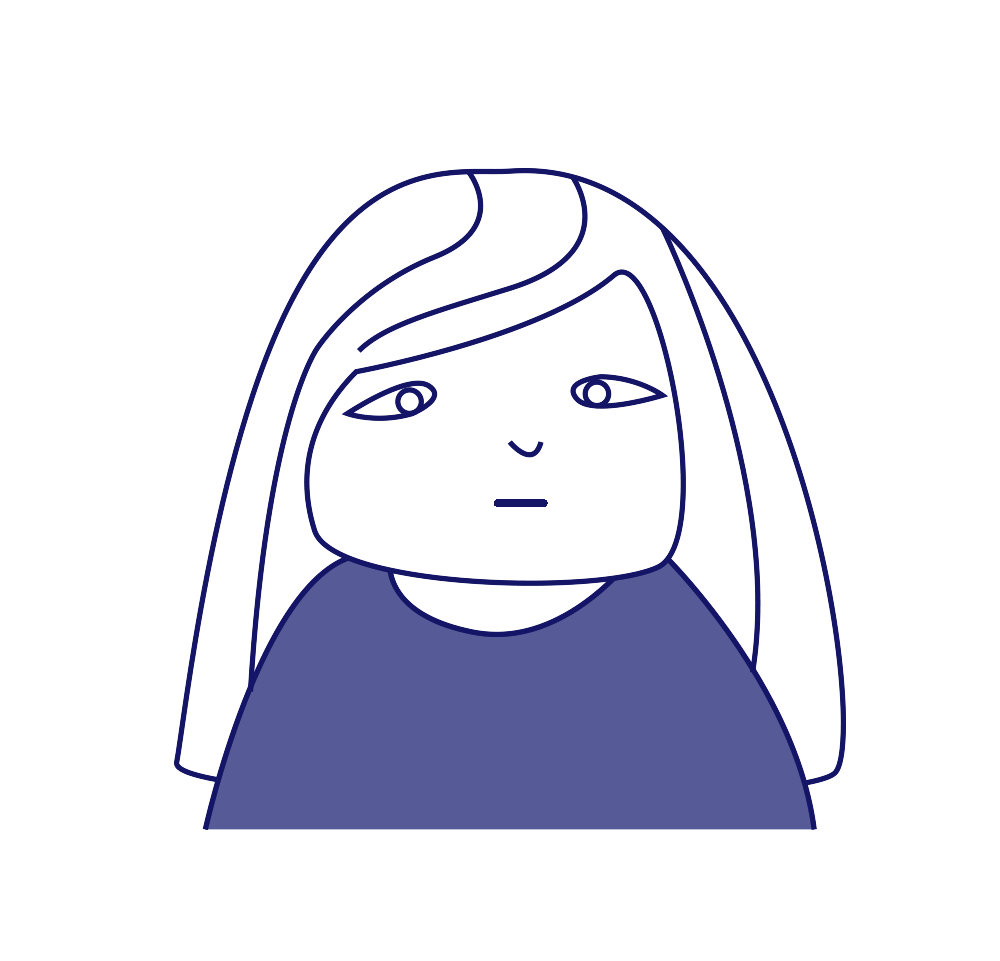 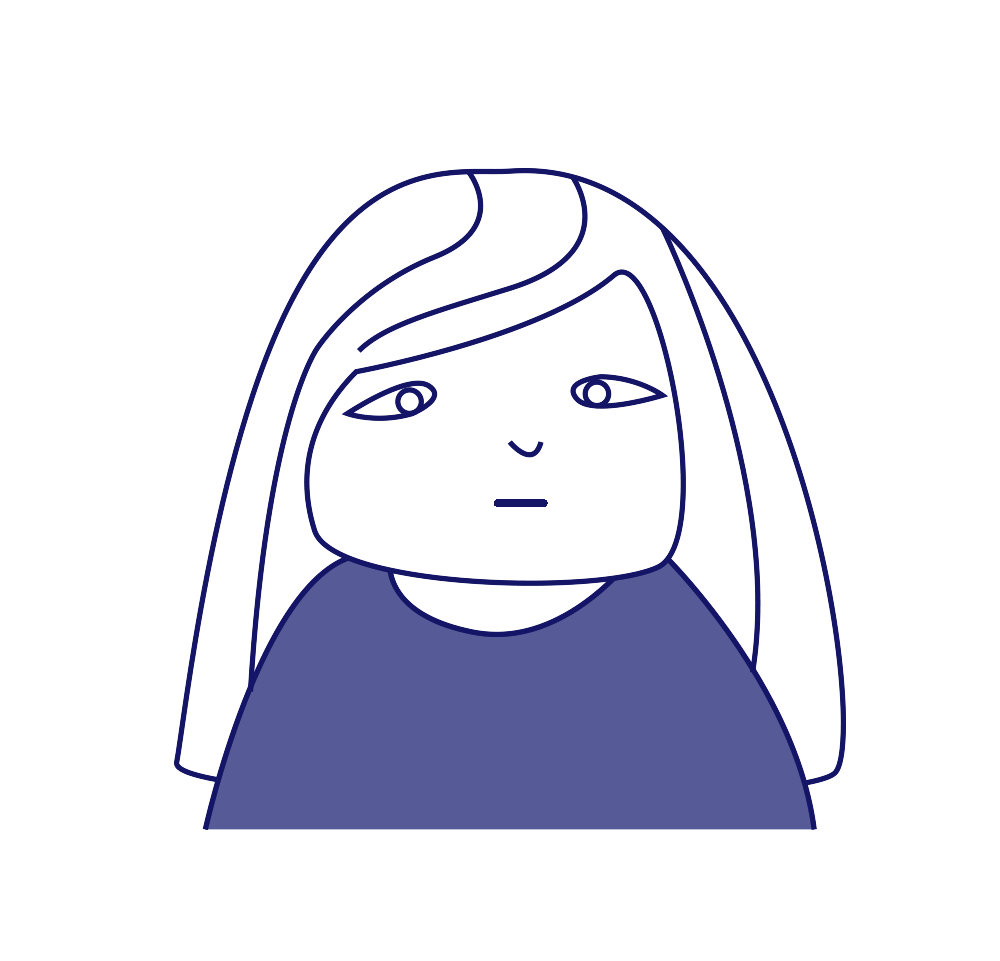 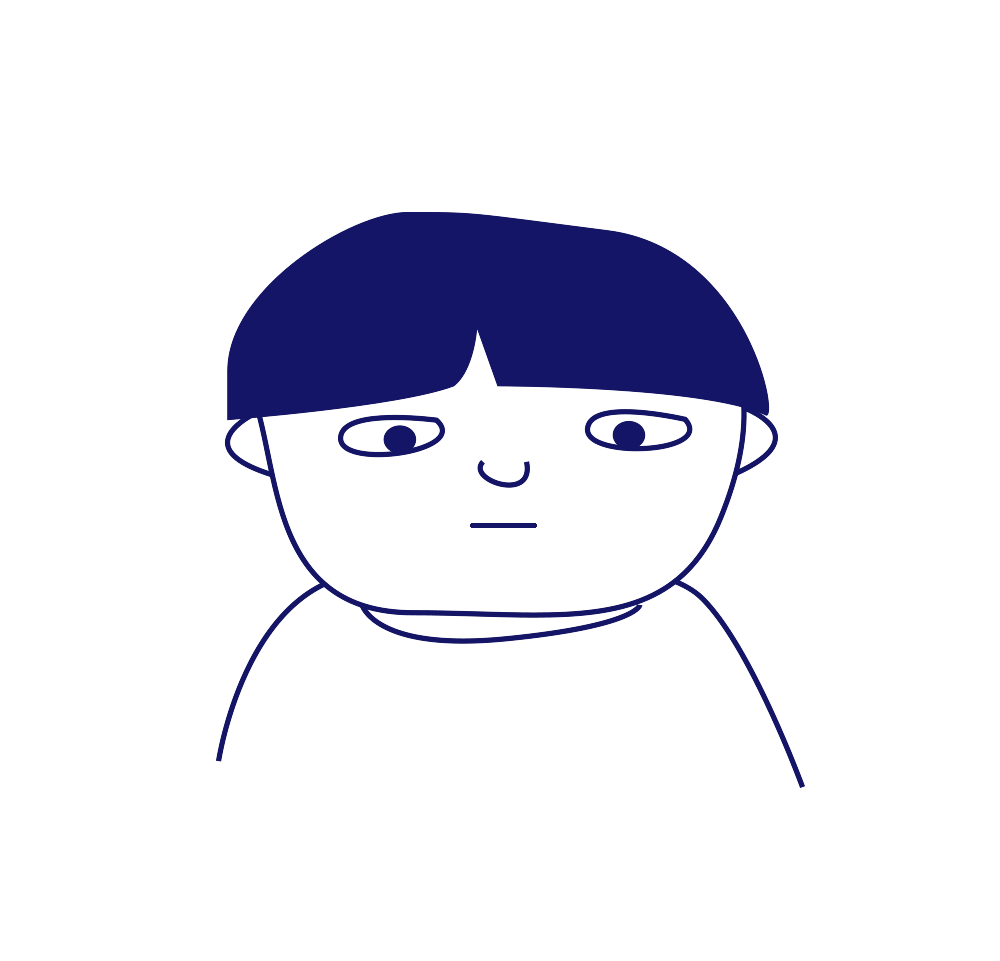 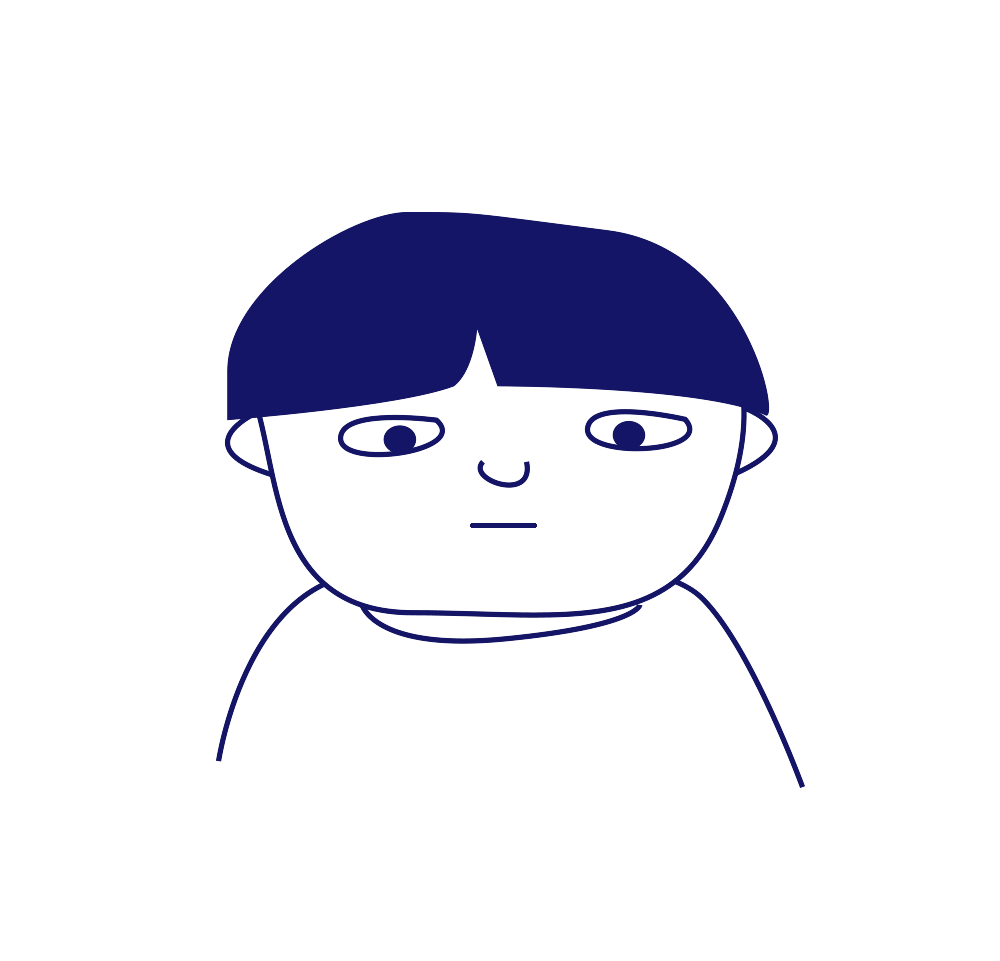 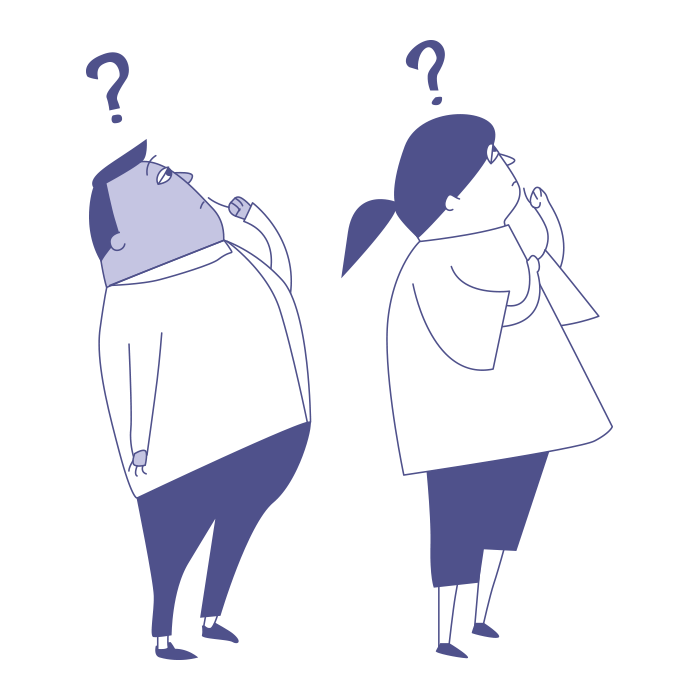 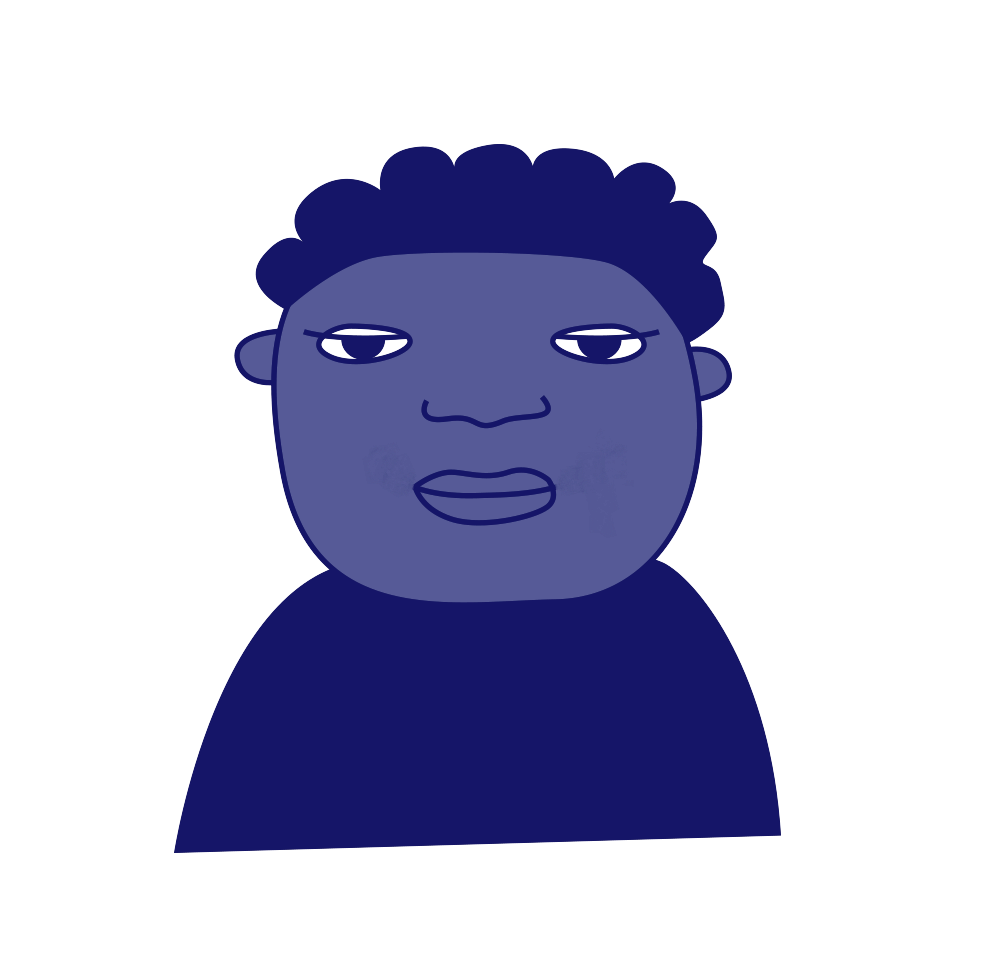 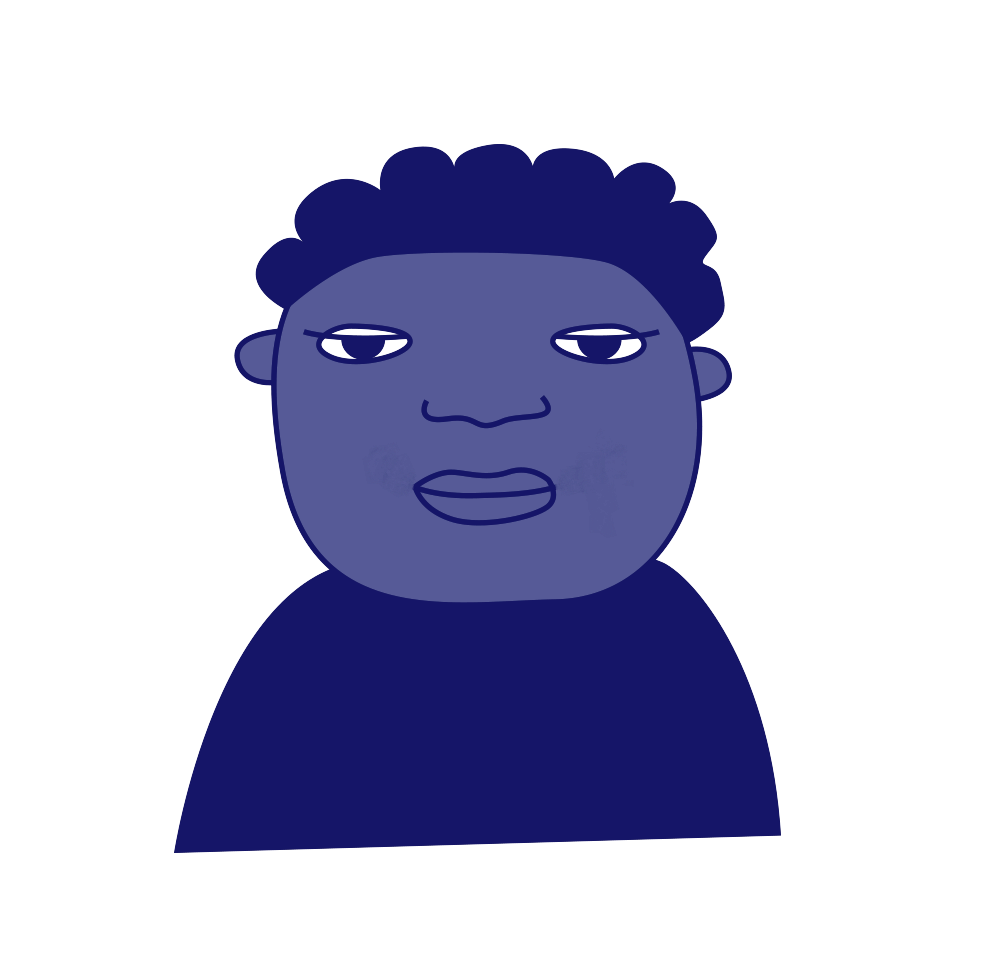 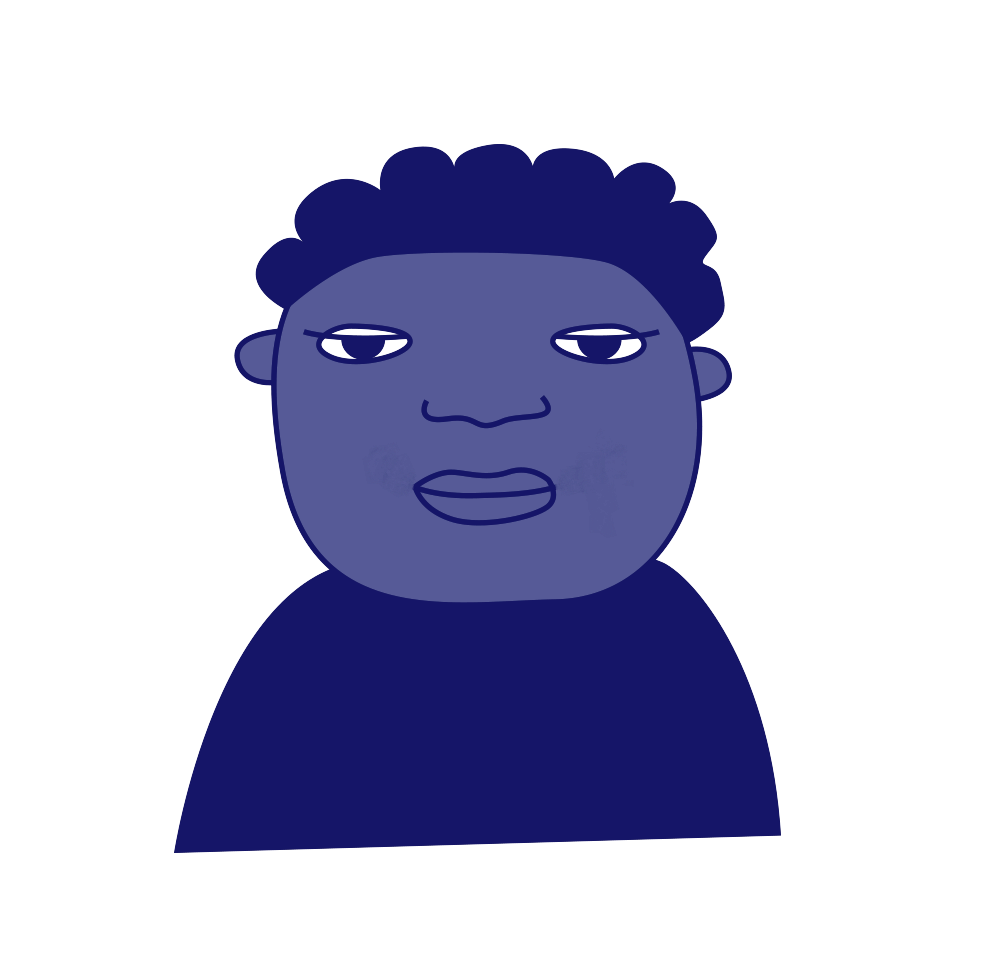 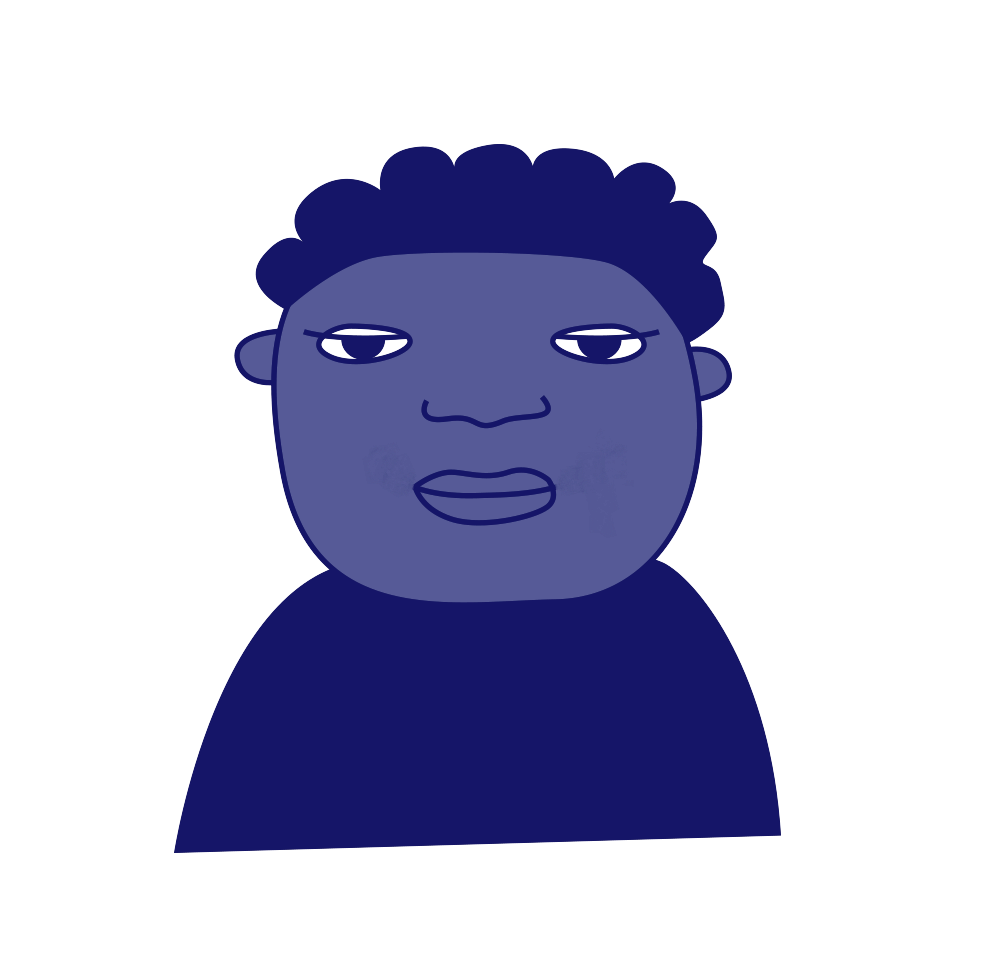 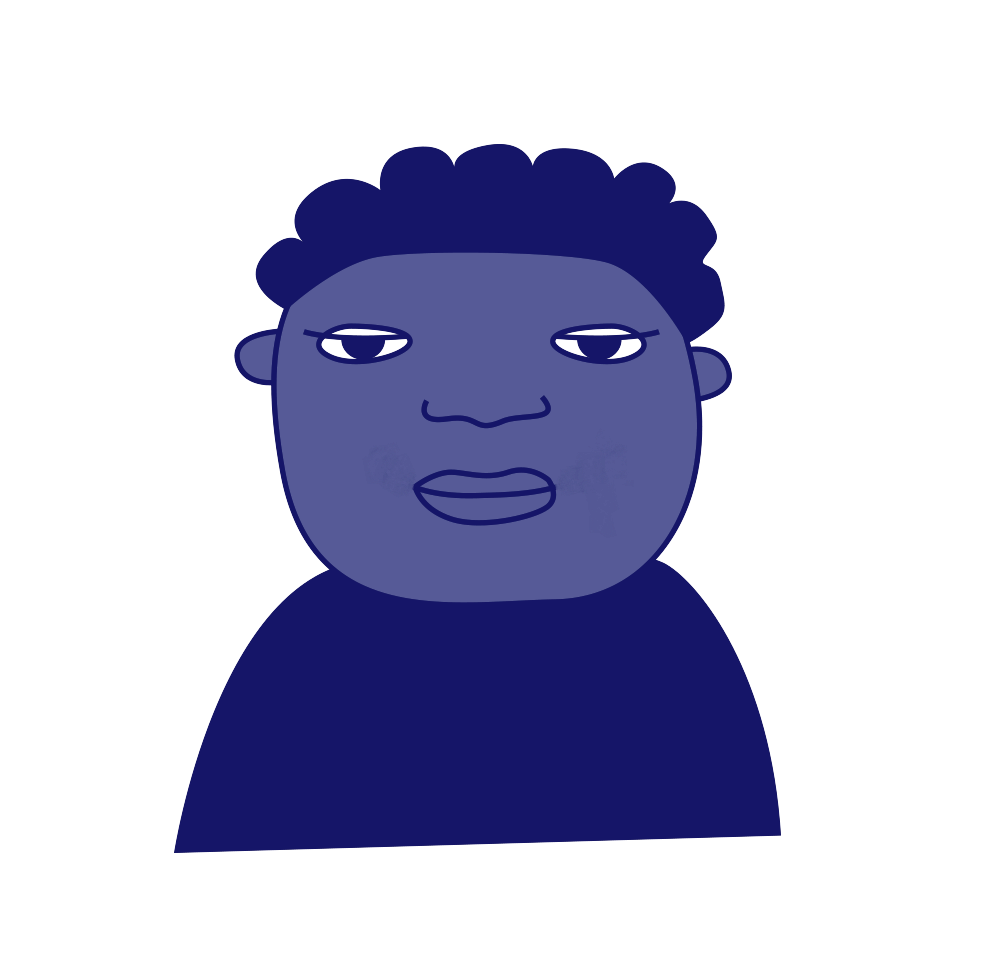 Anti-Bullying Week 2023 – Make a Noise About Bullying
[Speaker Notes: For this activity, we're going to explore the qualities that make a good friend. 
In pairs or small groups, arrange the cards to form a pyramid with the single most important 
quality of a friend at the top and the 5 least important qualities at the bottom.]
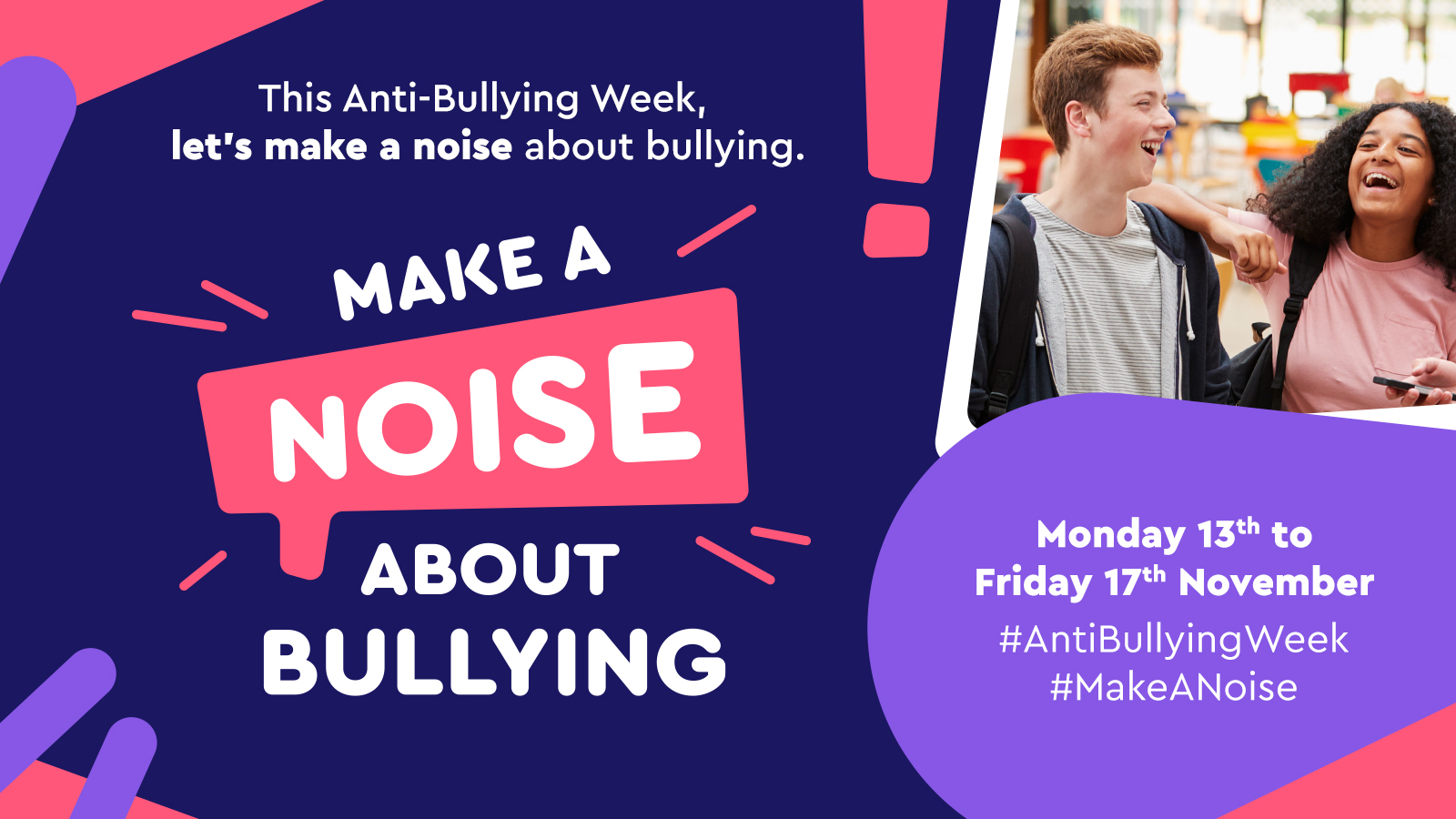 Our aim is to offer creative youth and community engagement projects that seek to inform, inspire, and empower children and young people in spaces where they live, learn, and play.
For more information contact John Khan
07846137 597
john.khan@priority154.com
www.priority154.com